Biogeography and the History of Life
Chapters 24, 25 and 26
History of Life on Earth
Prokaryotes ~3.5 bya
Stromatalites for 1.5 billion years

Atmospheric Oxygen ~2.7 bya
Photosynthetic bacteria

Multicellular eukaryotes ~1.2 bya
Endosymbiosis of prokaryotes
__________ animals

Animals ~535 mya
Cambrian explosion
First _________

Colonization of land ~500 mya
Plants with mycorrhizae
Arthropods ~450 mya

Humans ~6-7 mya
Cenozoic
Mesozoic
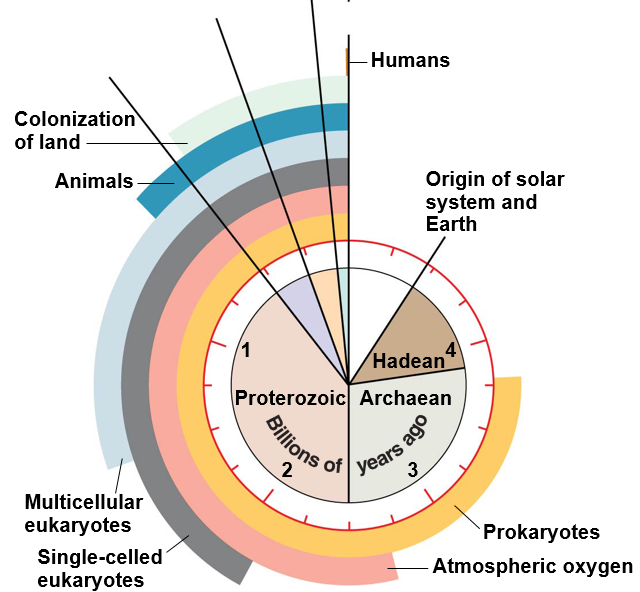 Paleozoic
Geologic Timescale
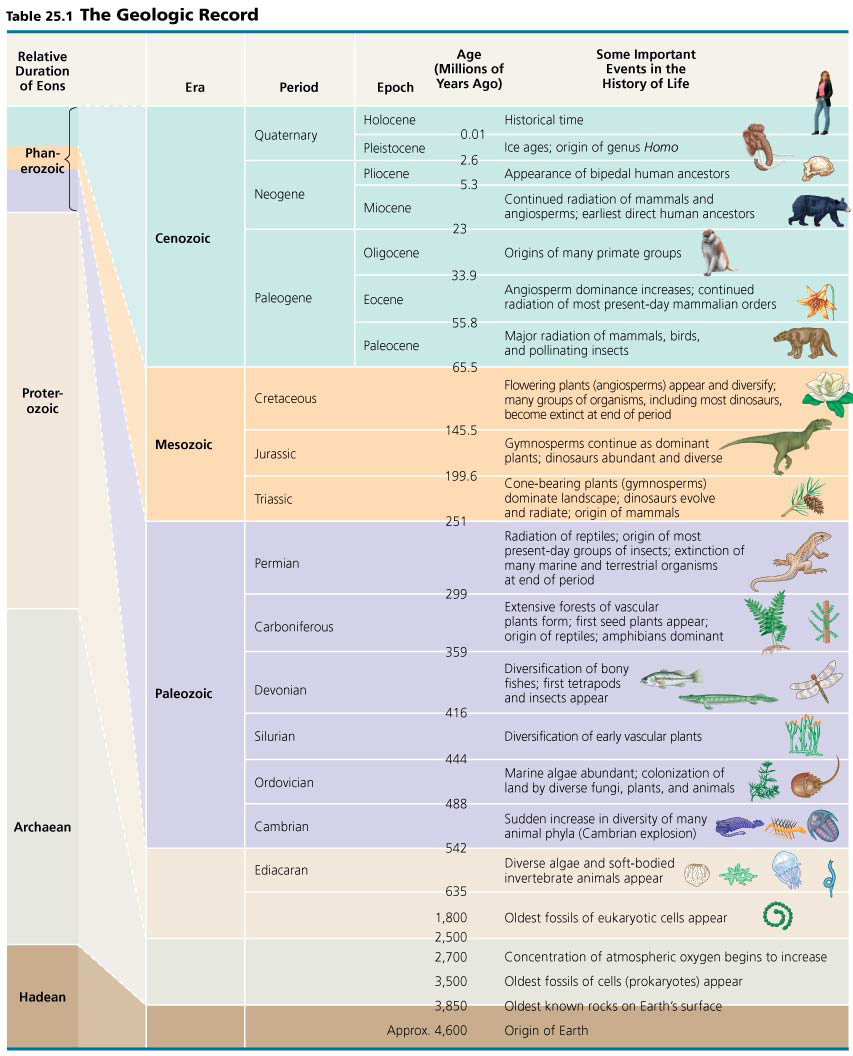 Geologic record divided into Eons, Eras, Periods, and Epochs

Divisions between eras correspond to ________________ events
Mass Extinctions and the Diversity of Life
Ordovician (~440 mya)
50% animal families
Many trilobites

Devonian (~365 mya)
30% animal families
Many fish and trilobites

Permian (~245 mya)
___% animal families
Many marine species, insects, amphibians, and remaining trilobites

Triassic (~210 mya)
35% of animal families
Many reptiles

Cretaceous (~65 mya)
50% animal families
Remaining _________ and marine species
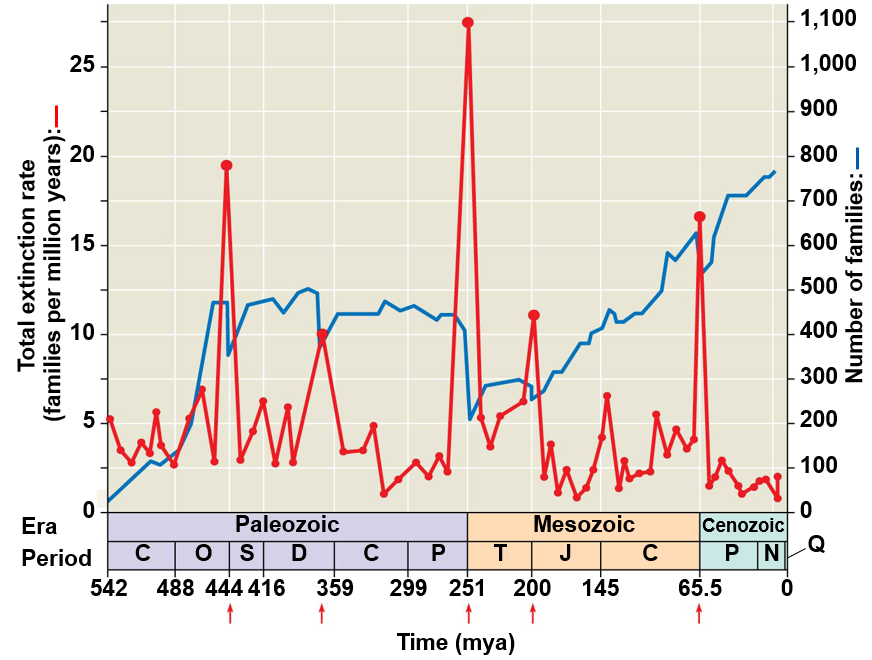 K-T Boundary (Cretaceous-Tertiary)
Chicxulub Crater - Caribbean Sea near the Yucatan Peninsula of Mexico
Geologic Timescale
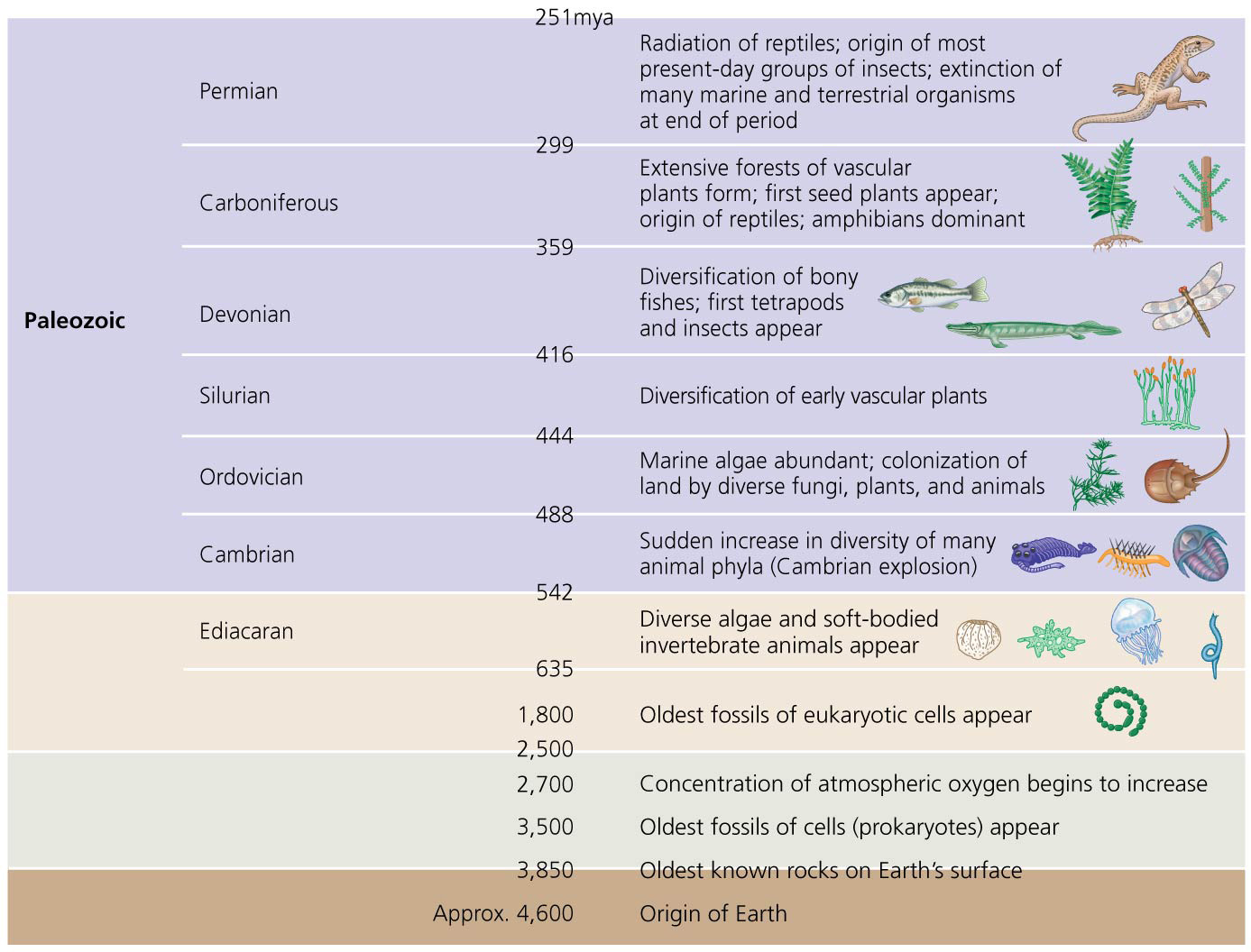 Precambrian Era (4.6 bya – 542 mya)
___% of all time on Earth

First prokaryotes, eukaryotes

Soft bodies animals and algae at end of era

Paleozoic Era (251 mya – 542 mya)
Most animal phyla during Cambrian Period 
Cambrian explosion ~500mya

Vascular plants dominant terrestrial environments

______________ and first tetrapods in Devonian Period

Amphibians and reptiles dominate
Geologic Timescale
Mesozoic Era (251 mya – 65 mya)
_______________ dominate early
Dinosaurs dominant
Angiosperms diversify late

Cenozoic Era (65 mya – Present)
Mammal radiate with loss of dinosaurs
____________ dominate
Human ancestors diverge
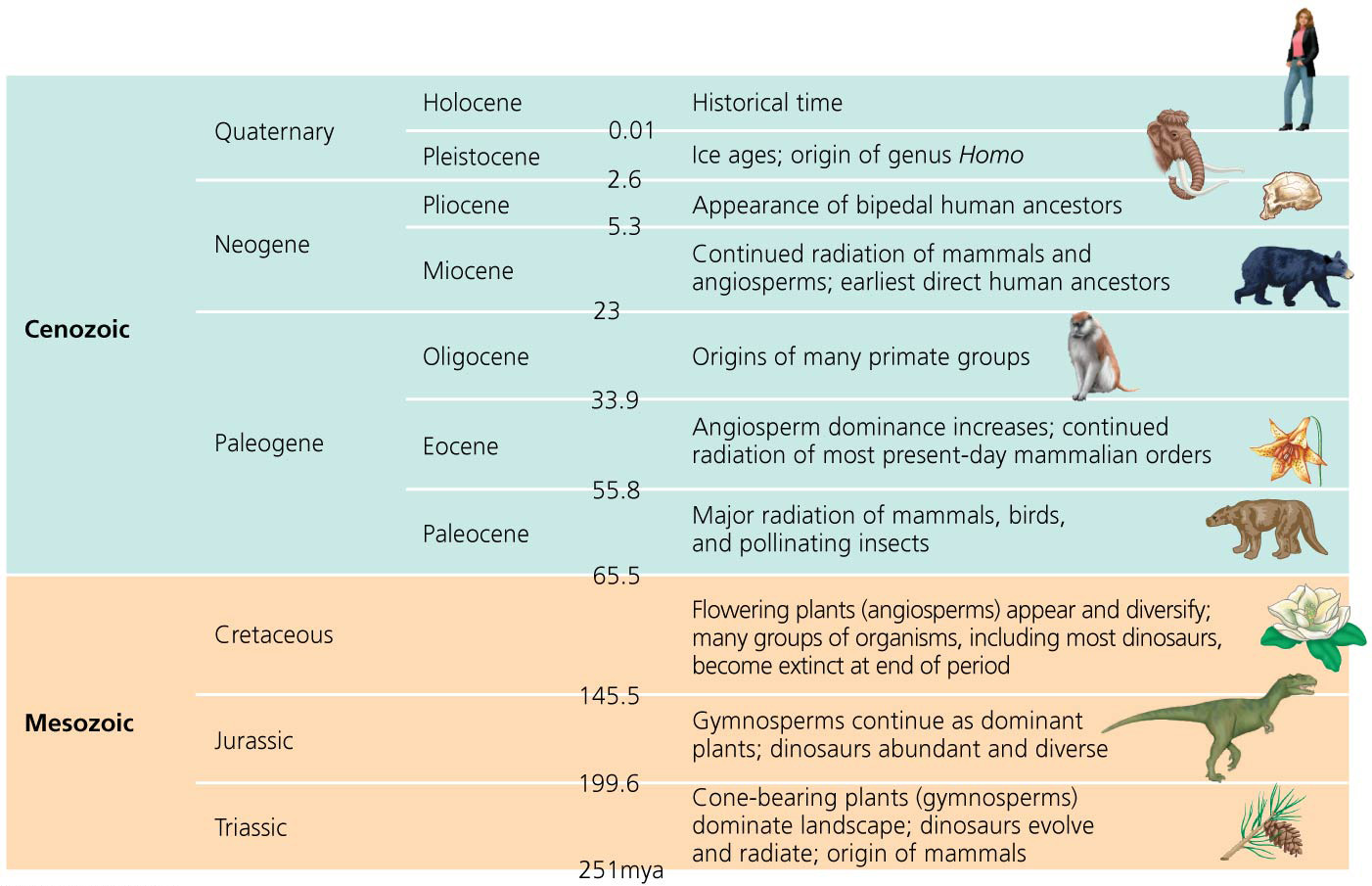 Earth’s History
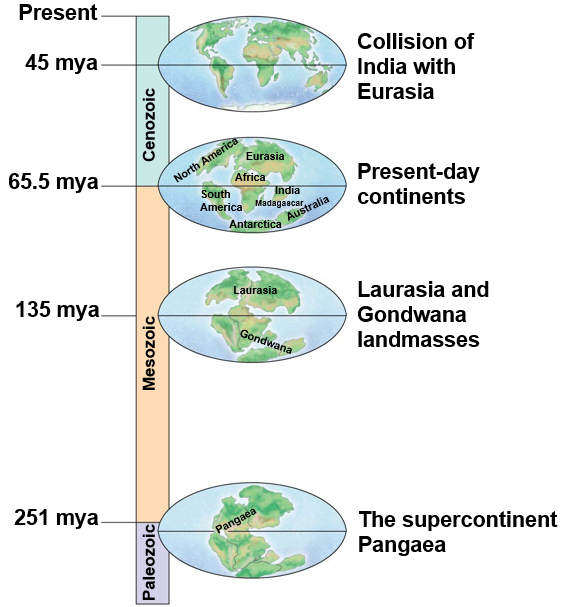 Changes in climate and habitats on Earth

Pangaea (245 mya)- supercontinent
Deep oceans drained shallow seas

Pangaea began to break up (180 mya)
 Laurasia
 Europe, Asia and North America

Gondwana
Africa, Madagascar, South America, India,  Australia, Antarctica
Plate Tectonics and Continental Drift
Linear mountain formation
Himalayan mountains
Rocky mountains
Andes
Appalachian mountains and Scottish highlands

Island arc formation
Aleutian Archipelago
Philippian Islands
Japanese Archipelago
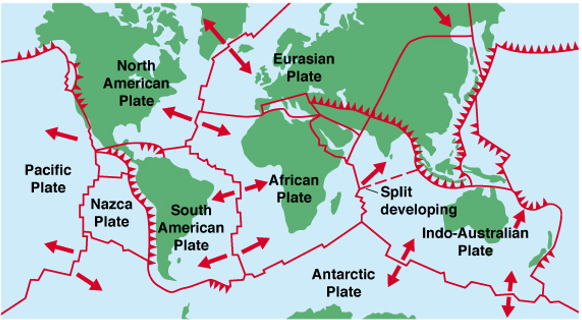 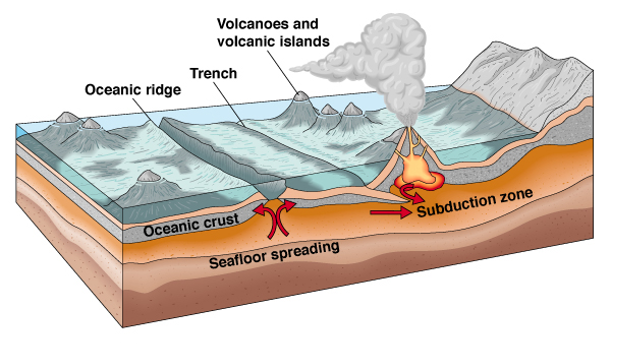 Plate Tectonics and Earthquakes
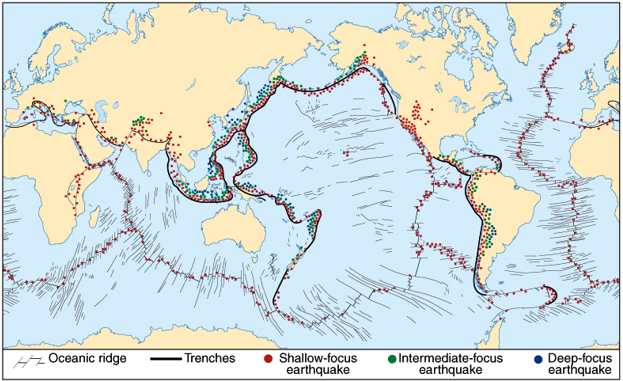 Biogeography
Biogeography: study of past and present geographic distributions of species through geologic time
Alfred Russel Wallace 
Wallace’s line: separation of biogeographic regions in Malayan Archipelago 

Dispersal: movement of organisms to locations outside of their native range

___________: splitting of an organisms native range through the formation of a _______ to gene flow
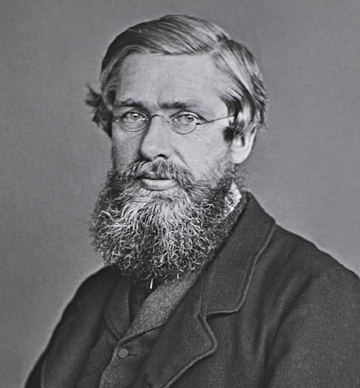 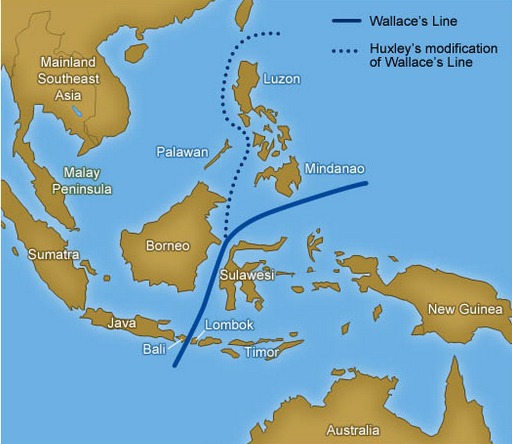 Vicariance vs. Dispersal
Vicariance
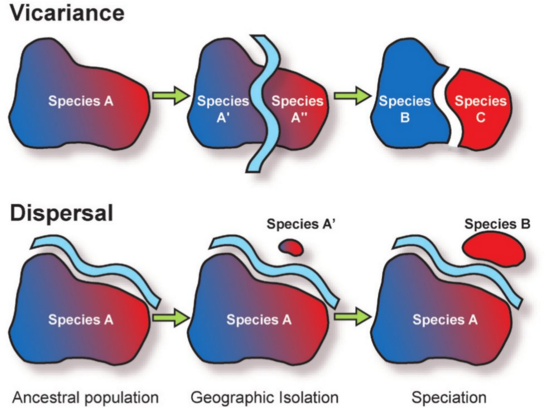 Dispersal
Geographic isolation
Ancestral population
Speciation
Biogeography: Dispersal
Younger Island
Drosophila dispersed as islands formed in the Hawaiian Archipelago
Older Island
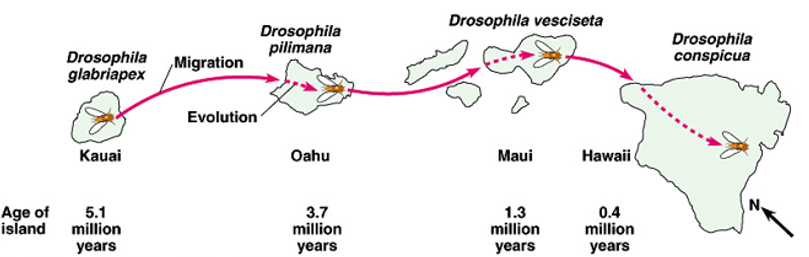 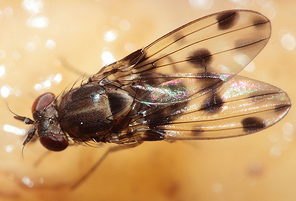 More ancient lineage
More recent lineage
D. glabriapex
D. pilimana
D. vesciseta
D. conspicua
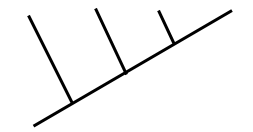 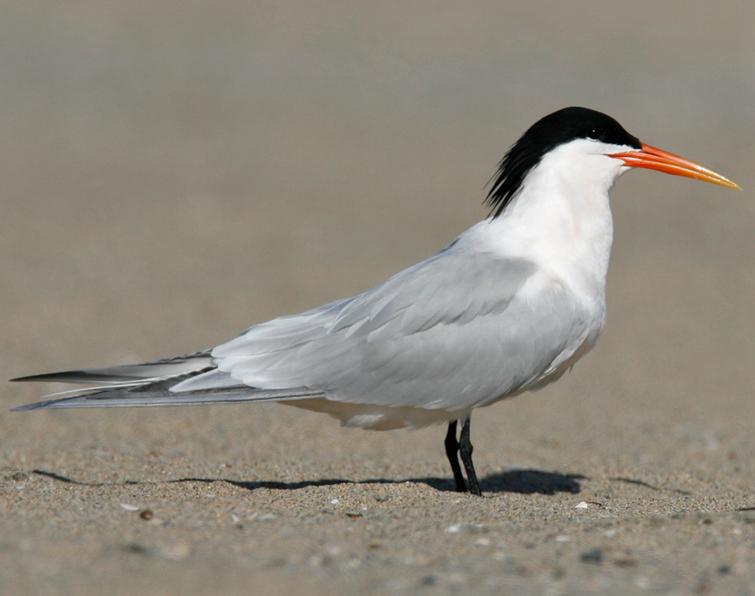 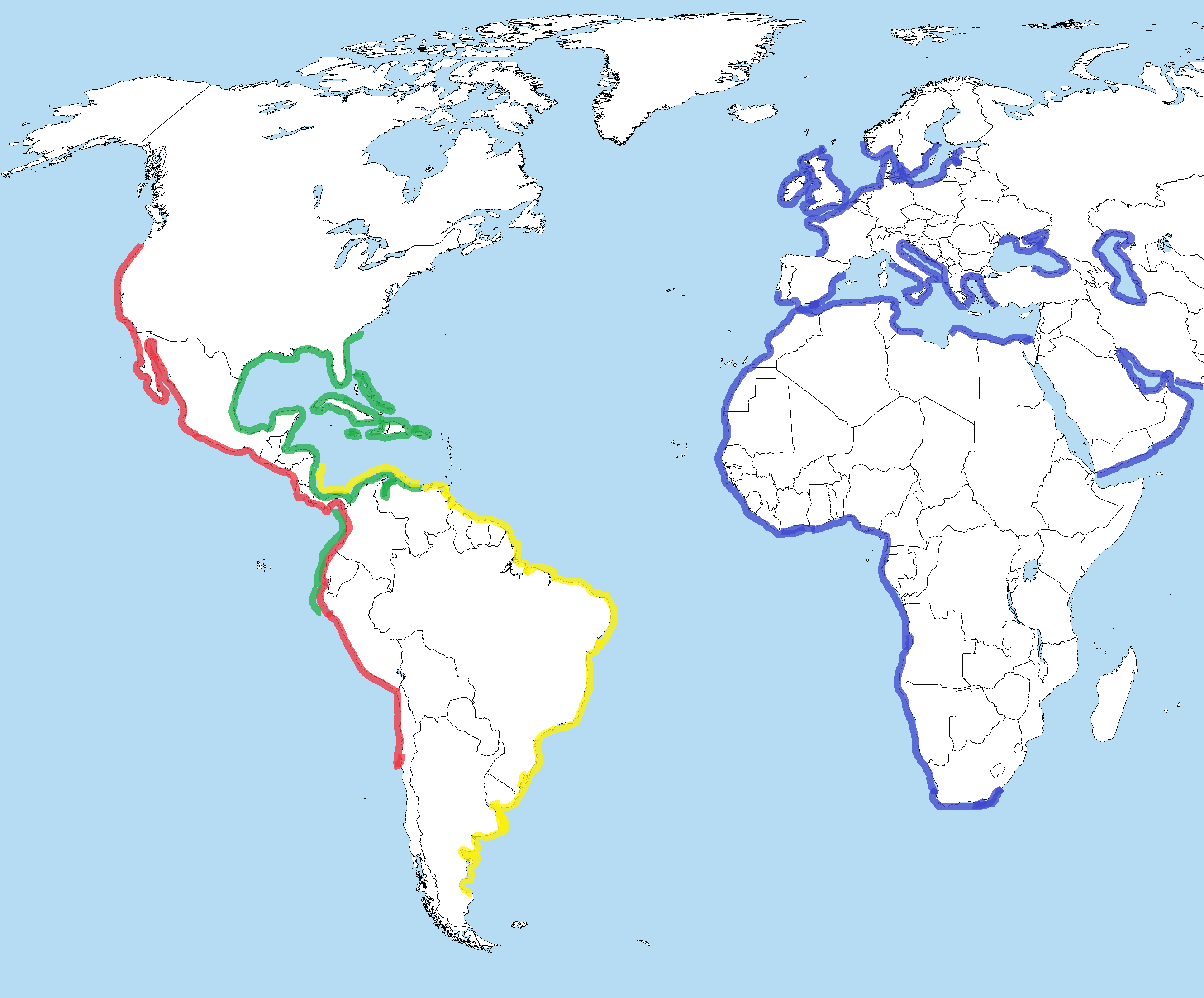 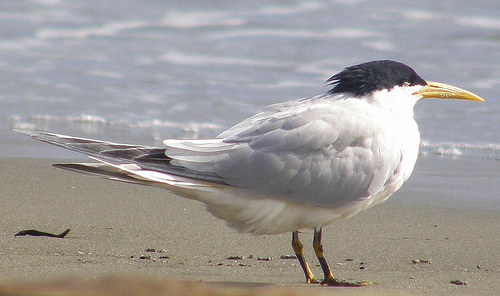 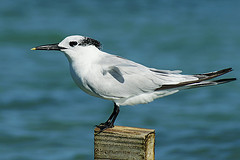 = Elegant tern
= Cabot’s tern
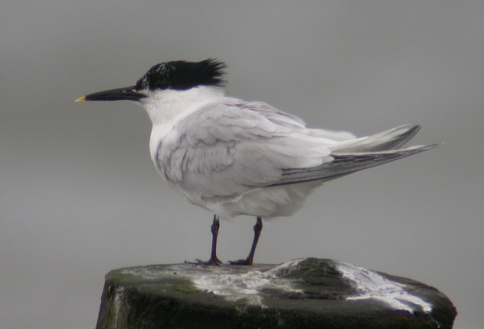 = Cayenne tern
= Sandwich tern
Biogeography of Camelidae: Dispersal
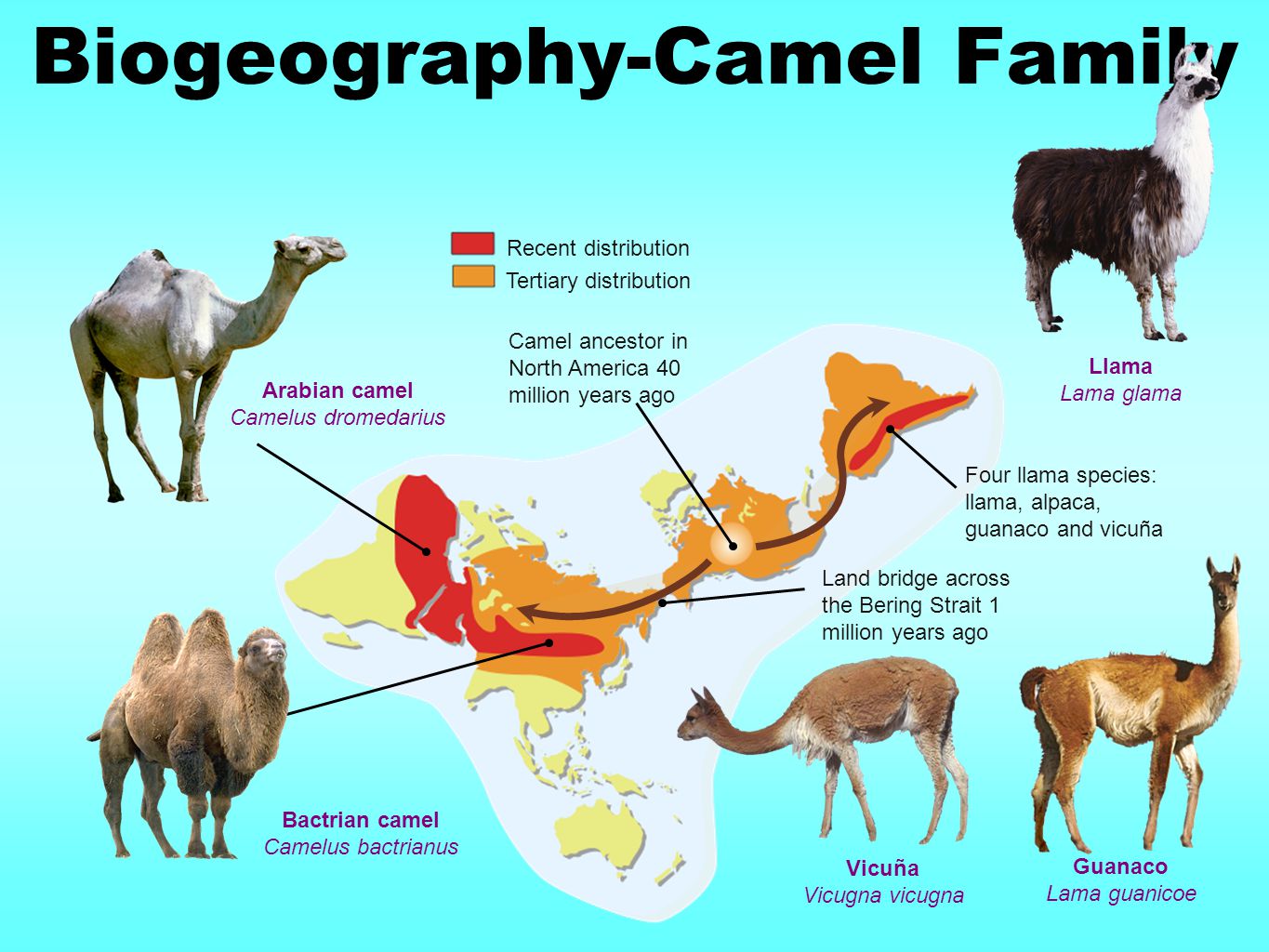 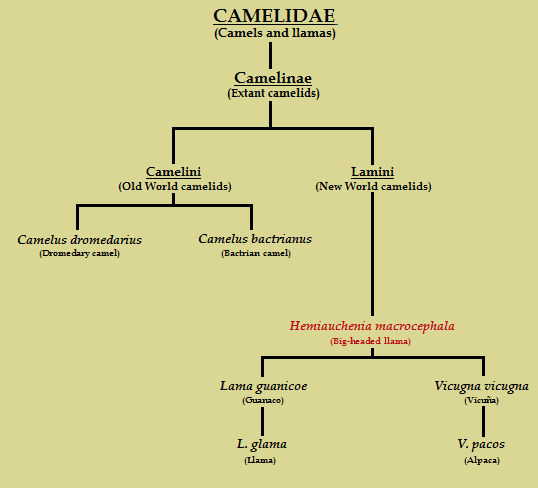 Biogeography of Mammals: Vicariance
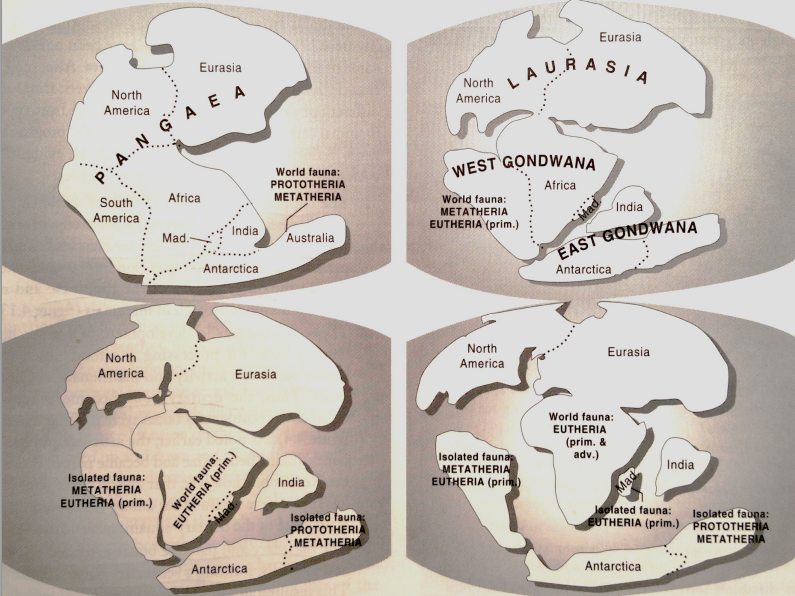 Early Jurassic 
(~ 200 mya)
Monotremes and marsupials in southern Pangaea
Late Jurassic (~ 180 mya)
Eutheria diverge from Marsupials in “South America”
Early Paleocene (~ 65 mya)
Dinosaurs extinct
Mammal radiation
Eutheria northern  distribution (Laurasia)
Early Cretaceous (~ 135 mya)
Marsupials and monotremes isolated in “Australia”
Marsupials isolated on “South America”
Biogeography or Gnatcatchers: Dispersal or Vicariance?
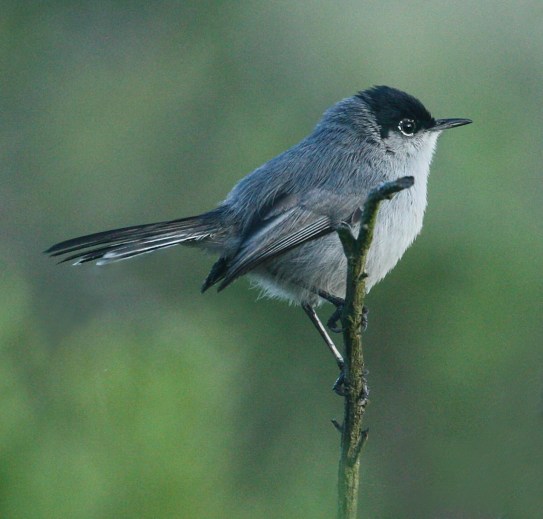 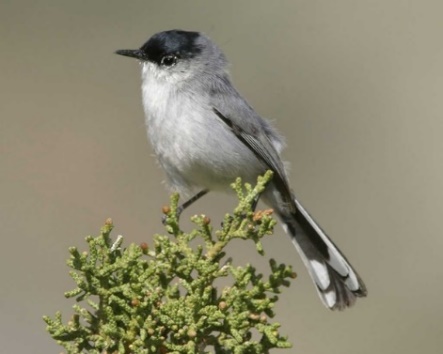  California gnatcatcher
Black-tailed gnatcatcher 
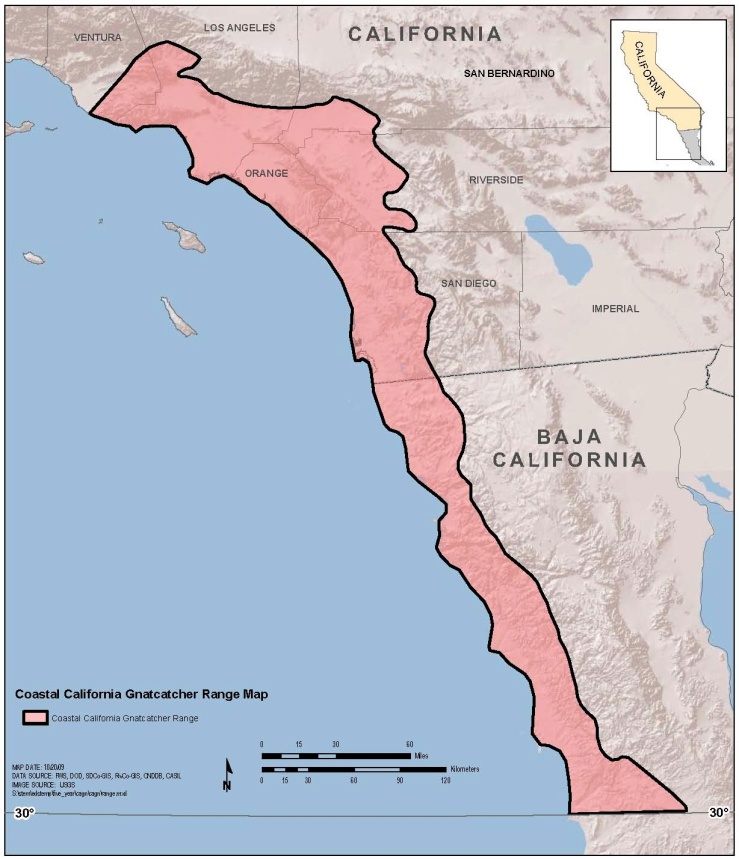 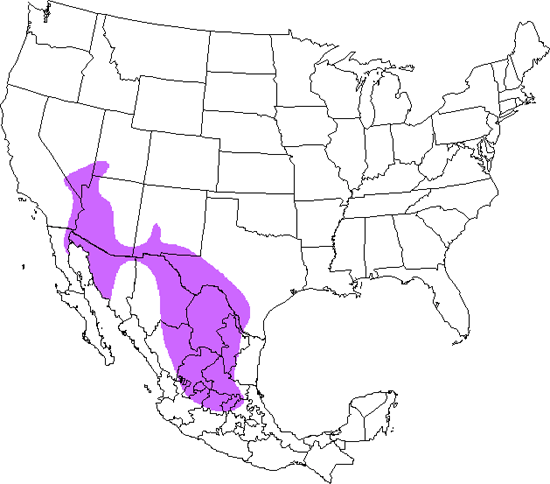 Biogeography of Kapok Tree: Dispersal or Vicariance?
African and Neotropic distribution
Low level of _________________ between populations
Long distance dispersal supported
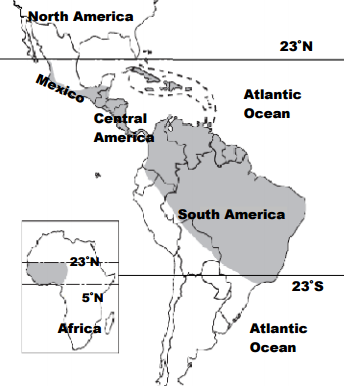 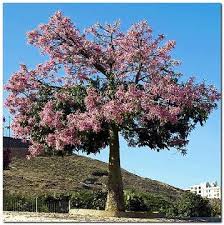 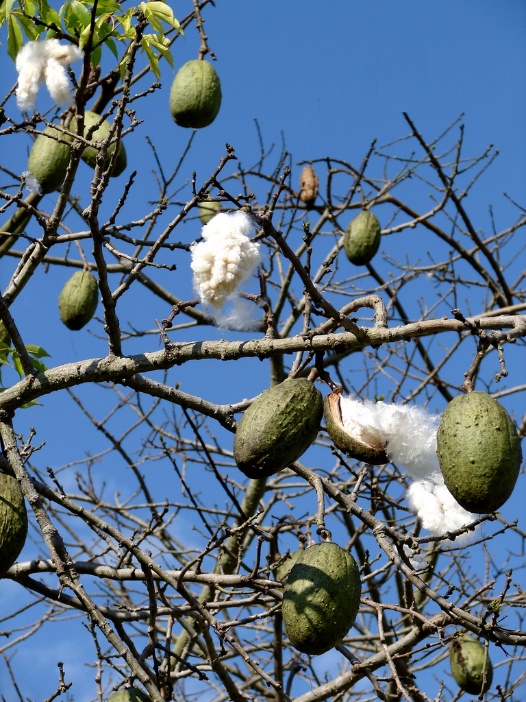 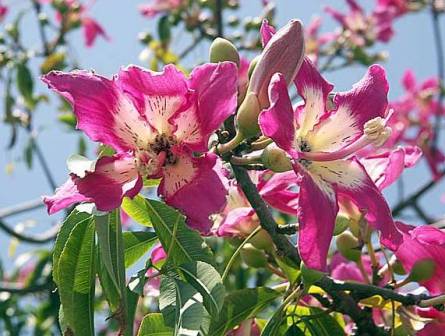 Biogeography of Paleognathae: Vicariance or Dispersal?
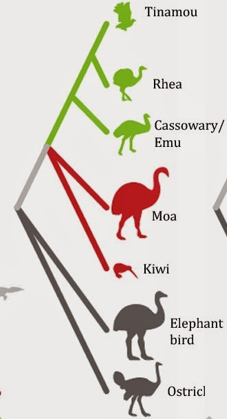 South America
Traditional Vicariance Model
South America
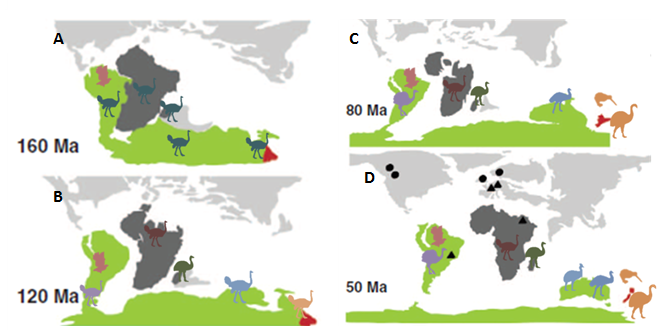 Australia
New Zealand
New Zealand
Madagascar
Africa
Biogeography of Paleognathae: Vicariance or Dispersal?
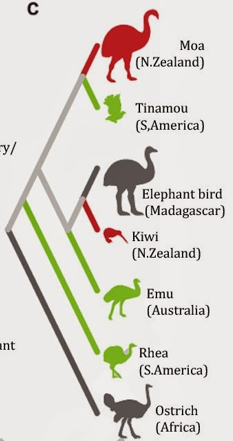 Modern Dispersal Model
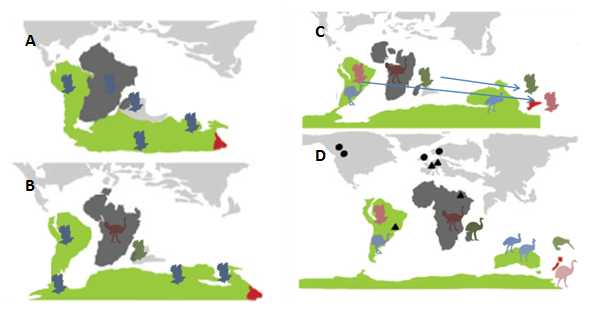 Biotic Interchange
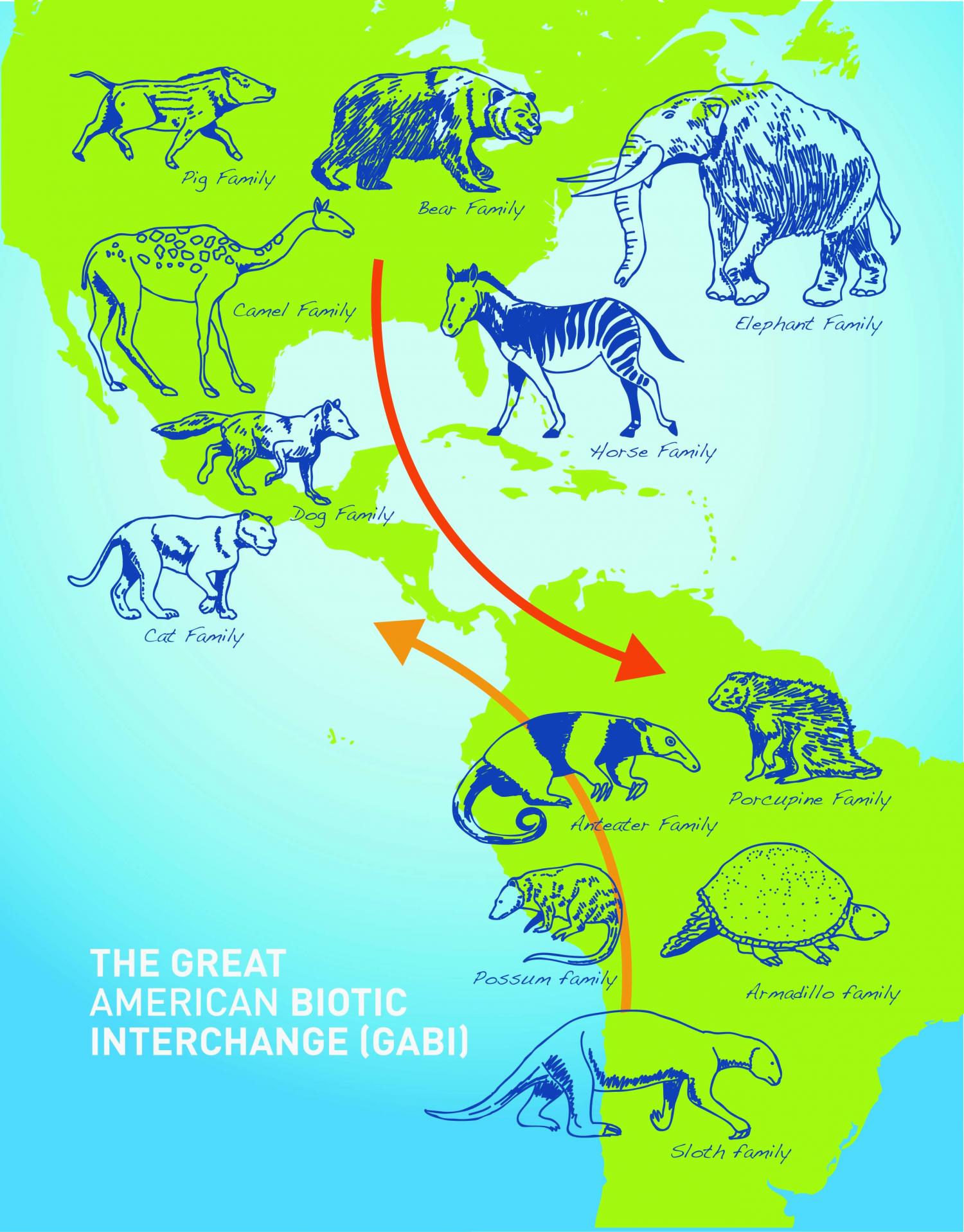 Biotic interchange: when a _________ between previously separated biotas breaks down, resulting in drastic changes to ____________

Great American Biotic Interchange
Isthmus of Panama connected North and South America
Heading south: Bear, Cat, Camel, Horse, Elephant, Dog and Pig families 
Heading north: Anteater, Porcupine, Armadillo, Sloth, and Possum families

Invasive Species = ___
Theory of Island Biogeography
Island: area of land isolated from mainland by a body of water 


_____________: area of suitable habitat some distance from source population
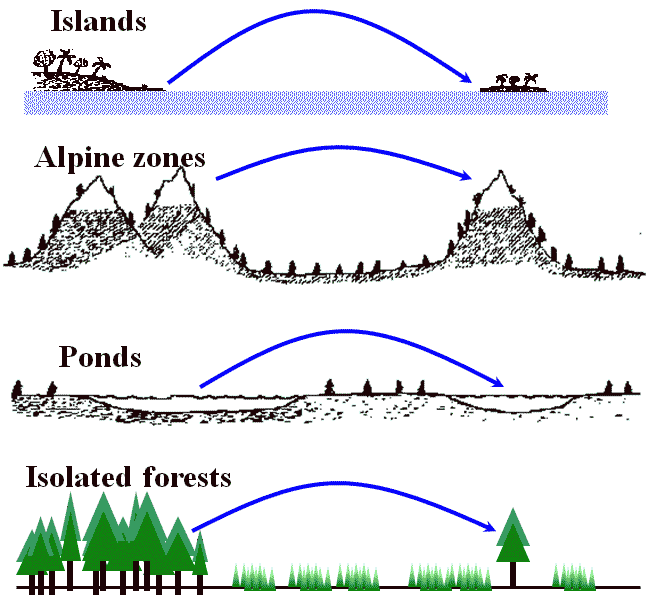 Equilibrium Theory of Island Biogeography
Greatest number of species based on rates of  immigration and extinction 
Large islands ______ to mainland/source 
Large islands ___ from mainland/source
Small islands ______ to mainland/source
Small islands ___ from mainland/source
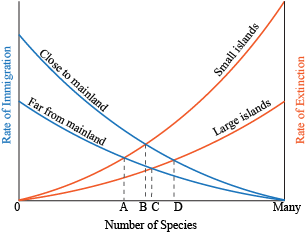